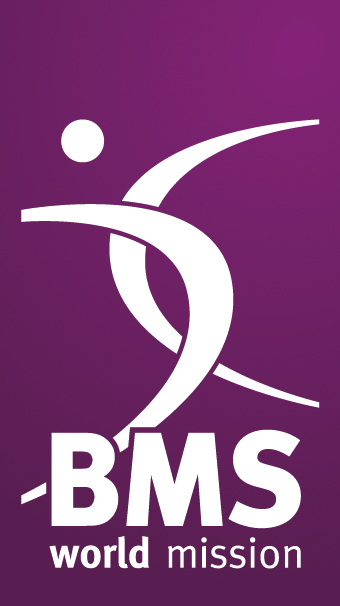 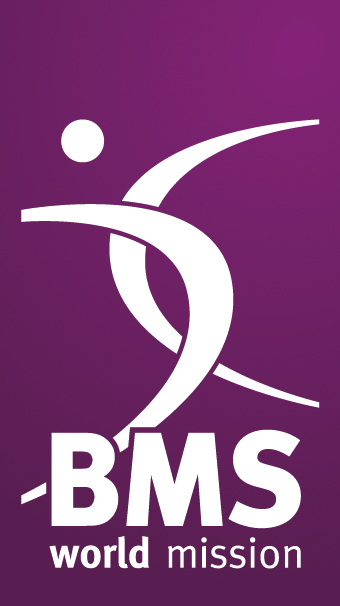 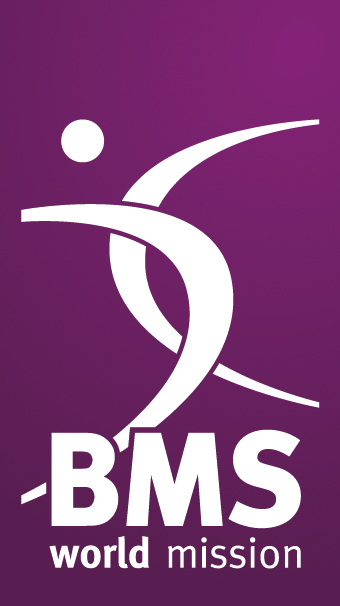 Use full screen images! Use the banner at the bottom of the slide and make sure you bring it to the front by right clicking it.
Come to our Good Land service on [date] at [time]. 
Together, we can transform this village!
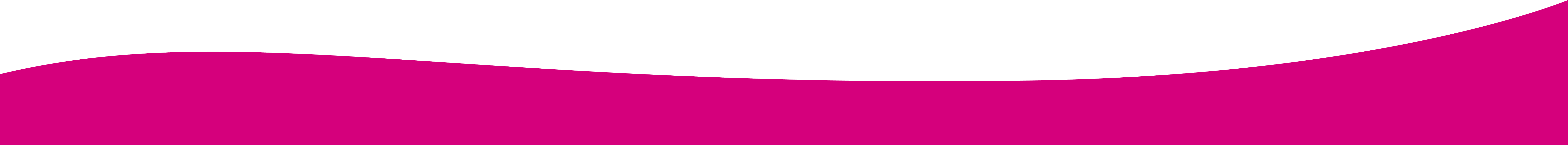 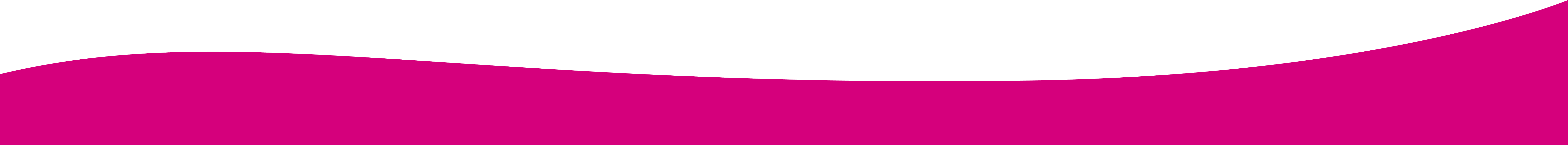 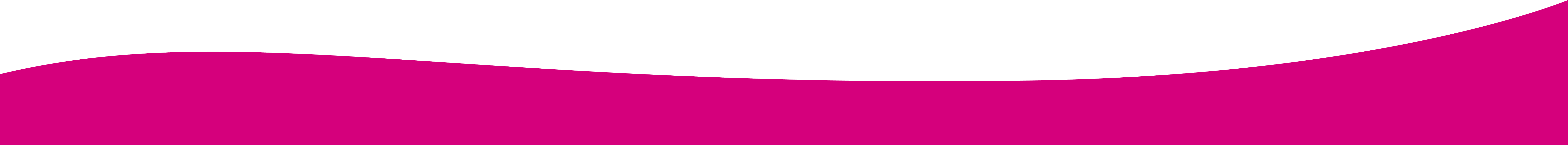 Photo credit: ©Clive Thomas for BMS World Mission
[Speaker Notes: BMS World Mission is inviting our church to walk hand-in-hand with a remote community in Nepal’s mountains – and help them transform their village.]